APA Network Call
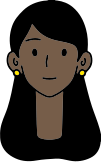 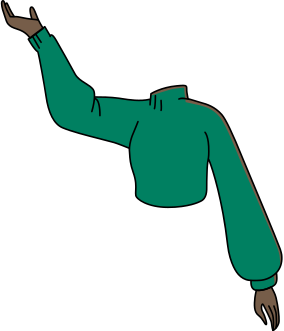 November 3, 2021
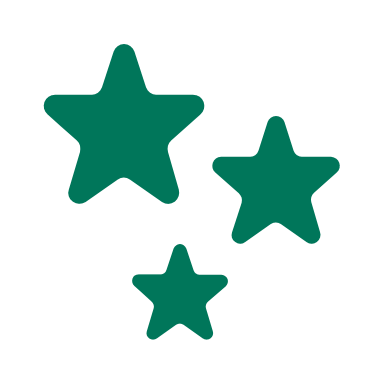 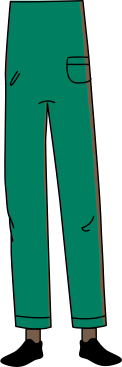 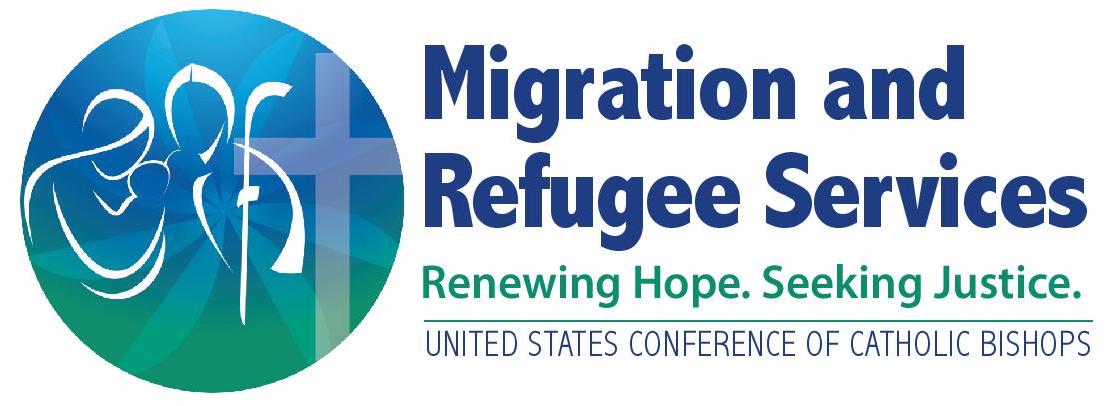 USCCB Network Arrivals Update
APA Assurances Update
Large-scale assurances frontloading exercise to begin tomorrow afternoon (Thursday, November 4)
6,000+ individuals will be placed with USCCB affiliates
Affiliates in non-impacted locations will have 48 hours to assure/reject cases
Affiliates in impacted locations will have one week to assure/reject cases
APA Arrivals Update
55k Afghans remain at safe havens that are eligible for APA benefits
USG planning to resettle 3,900 Afghans per week between now and Feb 15, 2022
Weekly numbers will increase if a decision is made to close safe havens earlier than Feb 15, 2022
Travel bookings will continue six days per week (no travel on Sunday)
We will have Afghan arrivals during Thanksgiving week and throughout December but at reduced numbers over the Thanksgiving and Christmas weeks.
Informational Update
Housing Outreach
DHS has been connecting RA’s with property management companies that are willing to waive credit checks and employment requirements for new arrivals. Housing packet on MRSConnect.  

APA Funding Update
USCCB has concluded budget negotiations and anticipate receiving our new APA award soon.  We will not know until we have the final award, but anticipate that PRM will fund all Capacity Development Requests. 

PC Supplemental Update
USCCB submitted a request to ORR Friday for PC Supplemental Funding. We are waiting on ORR to actually make us an award,  but hope to be in touch with your offices next week regarding next steps.
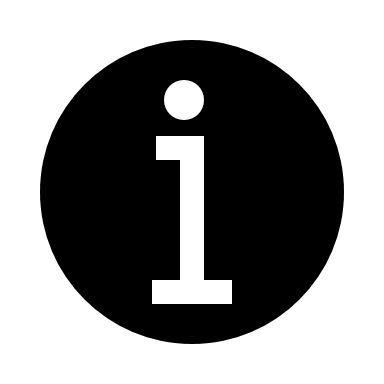 Documentation Feedback & Updates
I-94
Those who entered with passports are able to access I-94 through the I-94 website. Those who did not enter with passports may not be able to access I-94 on the I-94 website. PRM is suggesting CBP One as a tool, and we heard that at least one affiliate found this helpful last week.  

Question: Is CBP One working for offices? 

EAD
IOM is working hard to clear the backlog of EAD mailings, is through 60% of the backlog. Once they are caught up, they intend to get EAD’s out as cases travel. Applicants can check the status at the USCIS Case Status Online Tracker. If the EAD has been issued, and you have not seen it mailed to your office 6 weeks post-arrival, reach out to APA_Documentation@usccb.org, and we will follow up with IOM. 

Question: Are you seeing an increase of EAD mailings? Do parolees have receipt numbers for their EADs?
Documentation Feedback & Updates
SSN
Social Security cards were requested in tandem with each EAD application. There was an initial hiccup that resulted in a delay in initiating 30,000 cards that has now been resolved. SSN has sent cards to IOM in unmarked envelopes, resulting in challenges distributing them to affiliate offices as many parolees have the same name. There is an interagency working group that is working towards a solution, they hope to be able to provide USCCB with additional information by the end of the week.  

Next Steps: Where possible, until there is more clarity from federal partners, resettlement agencies should make an appointment with their local field offices to apply for a copy of the Social Security Card (or an initial card if it has not yet been processed by SSA).
Informational Update
Webinar: Emergency Case Management for APA Clients
Tomorrow (Thursday, 11/4) at 1:00pm ET, Register for the webinar here 
The webinar will focus on identifying the most urgent client needs, prioritizing applicable APA services, making the most of the flexibilities outlined in the APA Cooperative Agreement, and addressing secondary trauma. 
We encourage any APA direct service staff to attend in addition to staff who are interested in learning more about triage, stress management, and preventing staff burnout.
Informational Update
APA Case File and Administrative Documents 
Cash-Based Model: USCCB is developing a policy template that you can adjust to meet your program. This will be launched on MRSConnect tomorrow as part of the Emergency Case Management webinar. 
Revised supply checklist – condensed to include only what is minimally required by the APA Cooperative Agreement (will also launch tomorrow as part of the webinar) 
Question for the network: preference for using USCCB forms vs. agency forms? 

APA Walk-Ins 
We are starting to get approvals for the vast majority of cases. To-date PRM has approved 130 cases totaling 300 individuals within the USCCB network. 
To help support this effort we are bringing on 2 temps to speed this process up even more.  
We encourage you to review the guidance on MRSConnect for both walk-in submissions and I-94 correction requests, especially the information about the CBP One app.
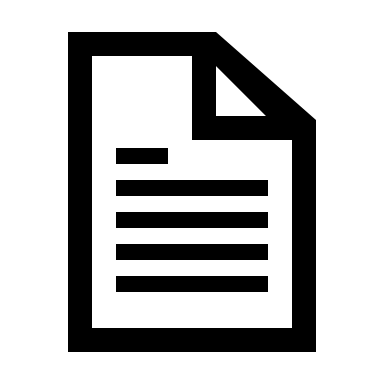 Policy Update
The USCCB, together with the eight other RAs, sent a letter to Governor Markell, the White House’s coordinator for Operation Allies Welcome, urging continued operation of the Safe Havens through March 2022.  

Questions regarding vetting?
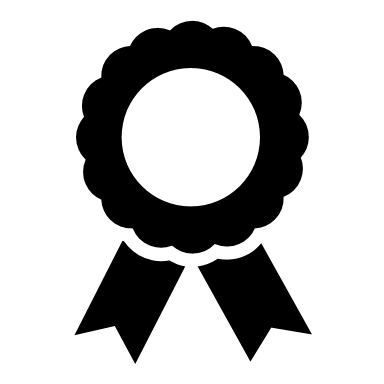 Resources & Training
Resources
Effects of Moving: translated into Dari, Farsi and Pashto
New APA Staff Training Guide
Webinars
USCCB Webinar: Emergency Case Management for APA Clients 
Thursday, November 4 from 1:00 – 2:00pm ET, Register here 
This webinar will focus on strategies for prioritizing certain services for your APA clients according to the flexibilities provided for in the APA Cooperative Agreement. 
USCIS: Parole Stakeholder Engagement 
Friday, November 5 from 2:00-3:00pm ET, Register here 
USCIS will provide an overview of parole with an update specific to Afghan nationals located outside of the U.S. who have submitted requests for parole.
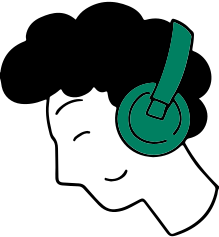 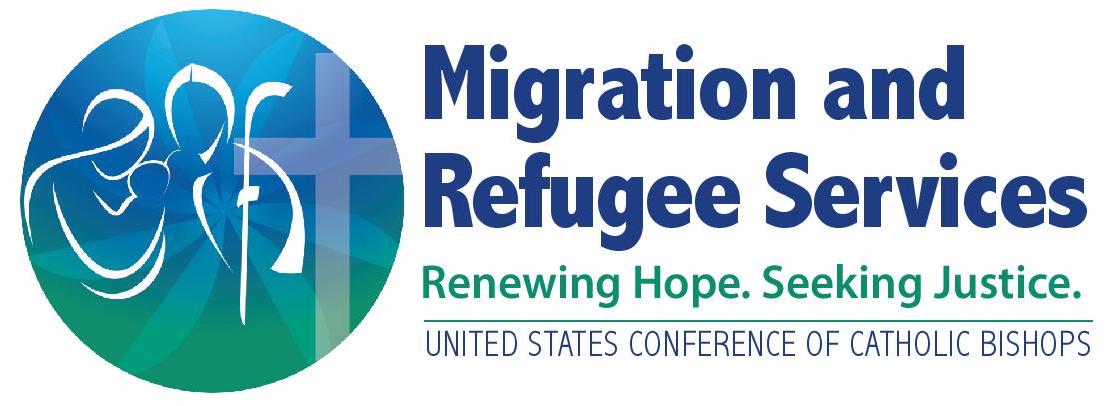 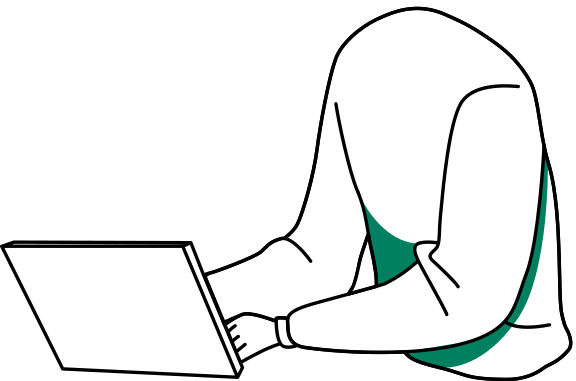 Thank you!
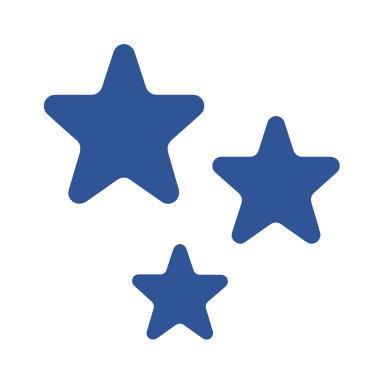 See you next Wednesday!